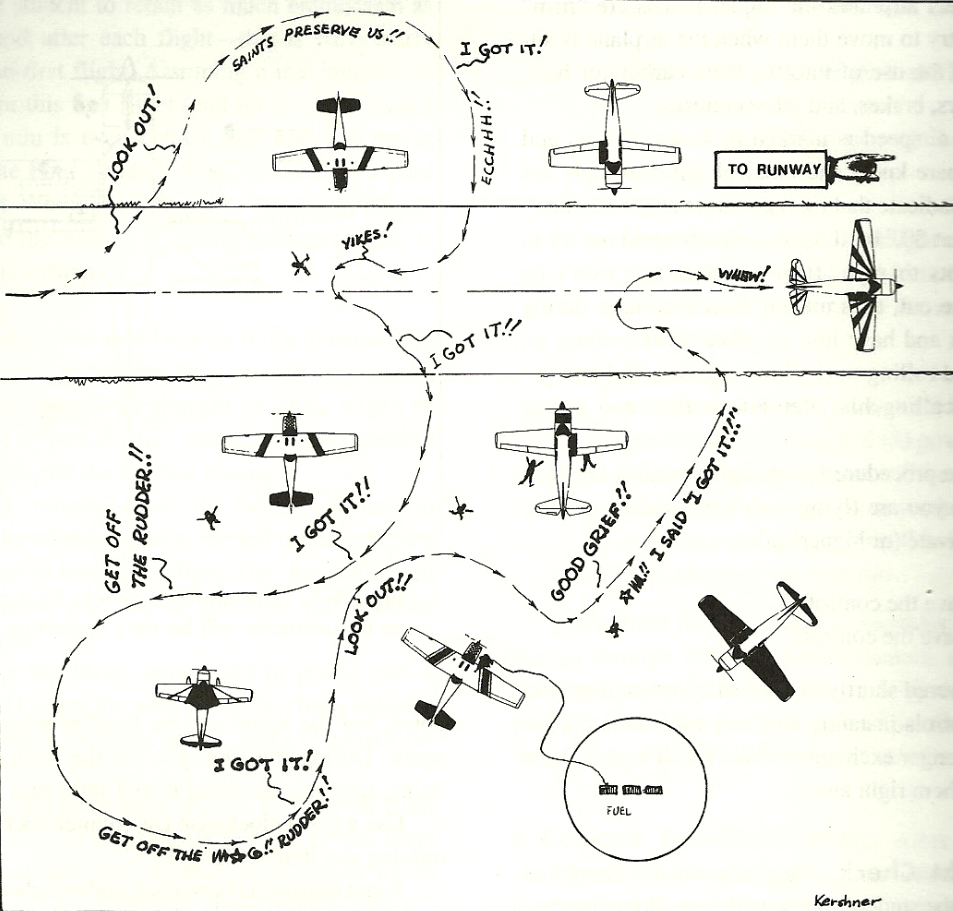 Flying in the Windy Seasons
(Or, at least how to keep the wreckage in the center of the runway)
Thanks and apologies to Bill Kershner
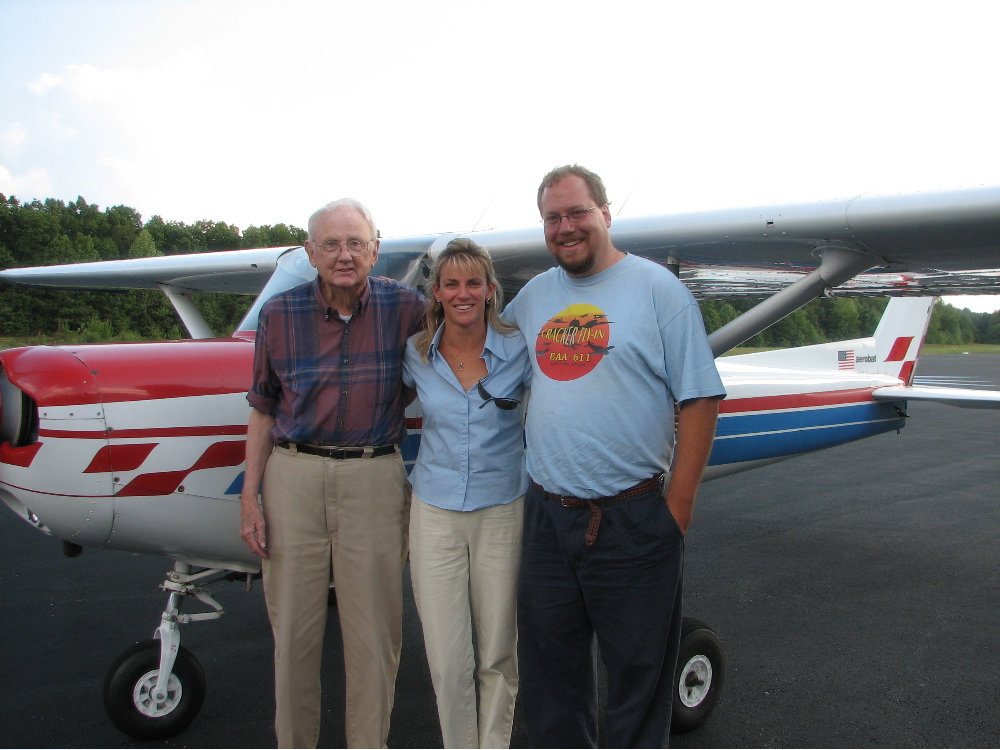 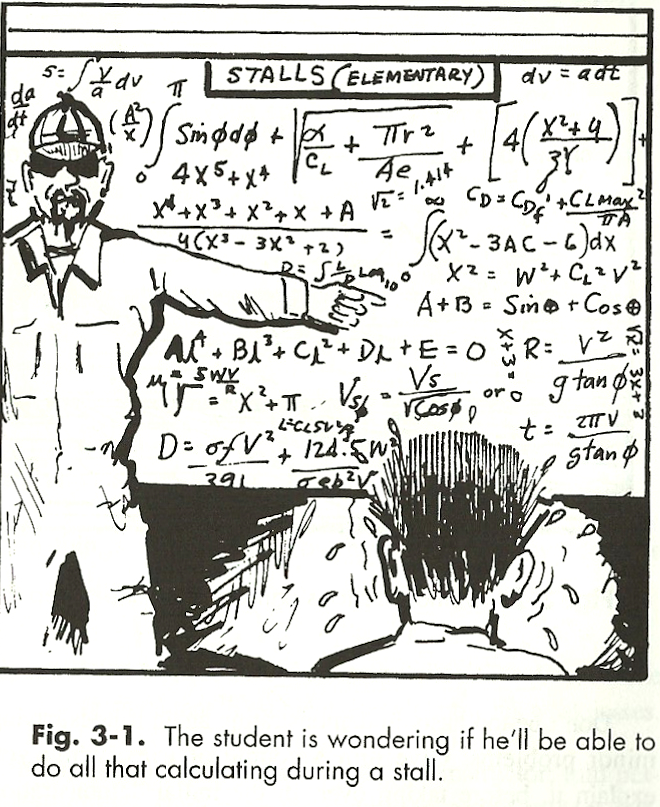 X-WIND
crosswind landing
[Speaker Notes: - Although intimidating at first, landing in a crosswind is not as difficult as it first appears!]
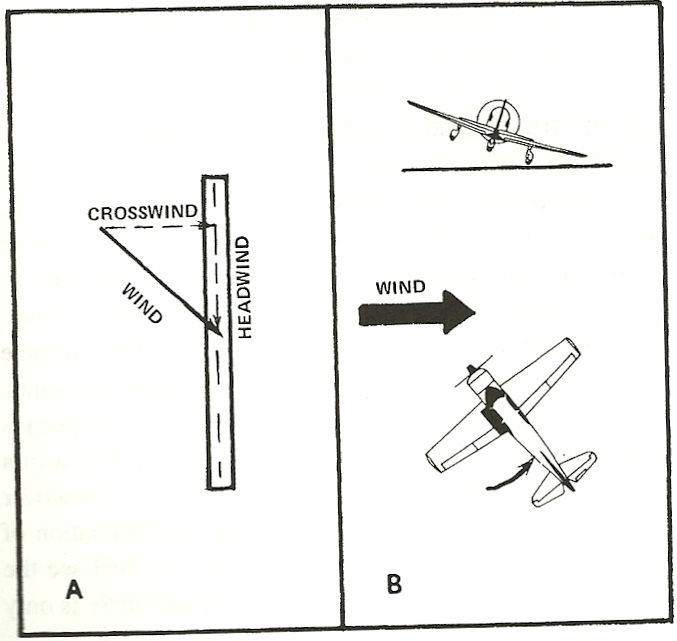 [Speaker Notes: A displays the wind conditions that are likely to be found acting on the plane.
B displays the movement tendencies of the airplane when acted upon by a crosswind.]
When Taxiing…
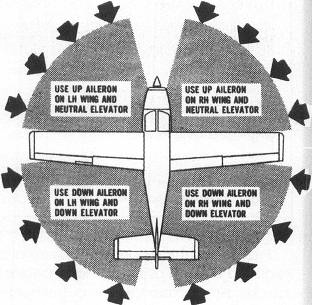 “Turn into a headwind, Dive away from a tailwind.”
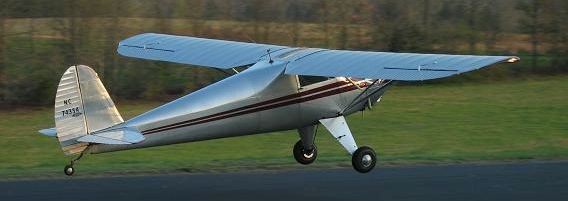 Climb
(in tailwheel aircraft)
[Speaker Notes: - With a tailwheel aircraft, one should CLIMB in a headwind.]
Takeoff…
Wind 290
7
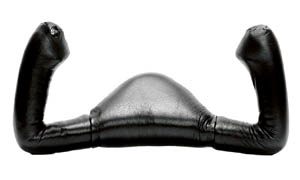 25
[Speaker Notes: - On takeoff, full control lock is necessary as the control surfaces are less effective the slower the airspeed. As roll-out occurs, input can be dialed back.]
In the Pattern …
Wind 290
7
25
[Speaker Notes: - As a pilot, we should strive to maintain the pattern in GREEN.]
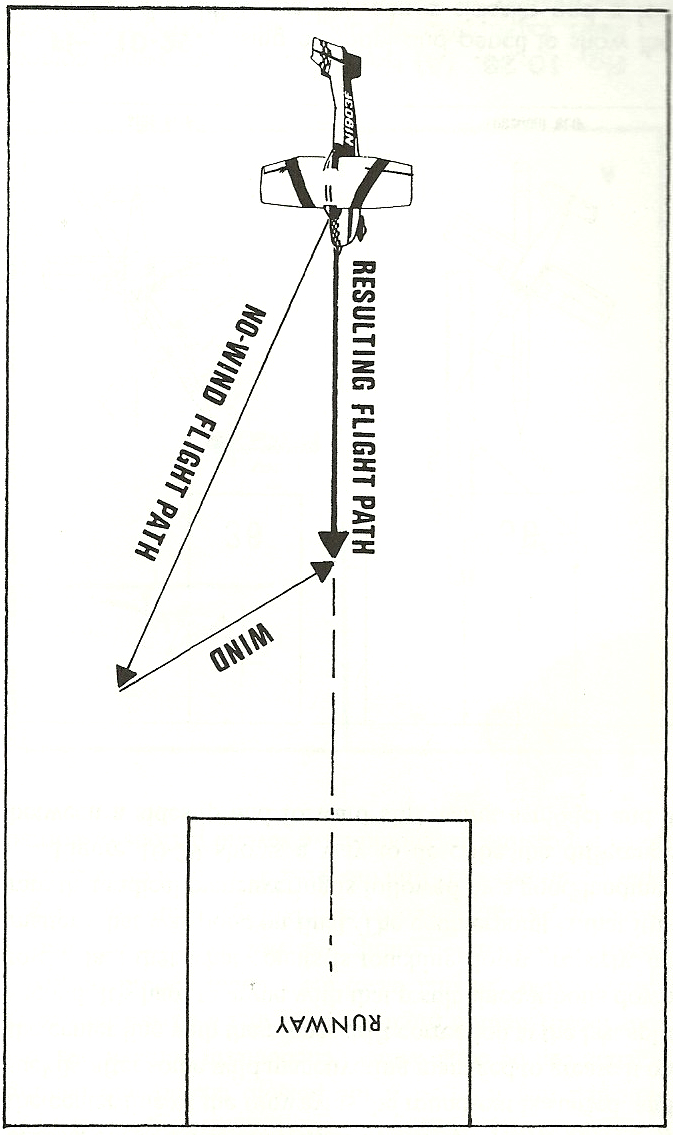 On Final…
On Final…
MAINTAIN AIRSPEED ALL THE WAY TO THE RUNWAY
Wind 290
(+50% of gust factor?)
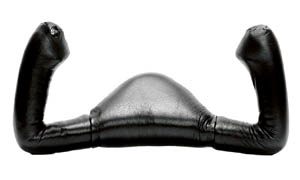 Wing down into the wind
to align with the runway
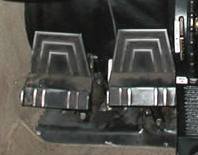 Opposite rudder to straighten
Longitudinal axis of airplane
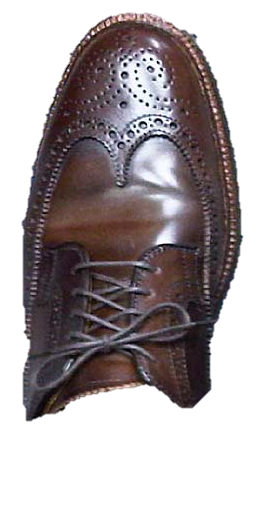 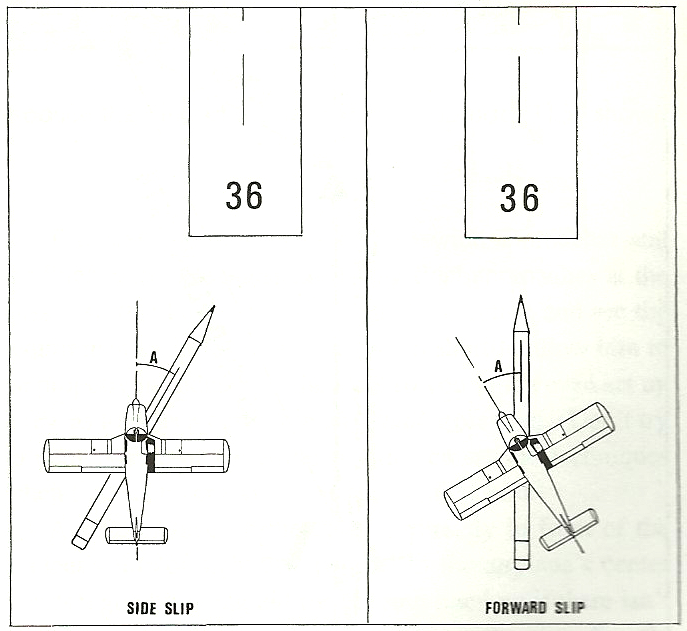 [Speaker Notes: - Side Slips and Forward Slips differ on their INTENT.]
On the runway…
Control surfaces become LESS EFFECTIVE
as the airspeed decreases…
Remember!!
So, control inputs generally need to INCREASE
as the aircraft slows*
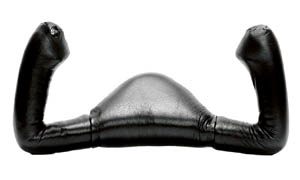 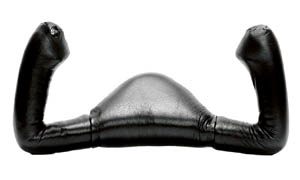 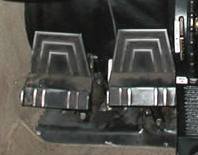 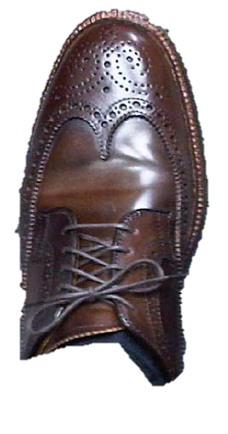 … BUT: terrain, trees, etc, usually make it more interesting
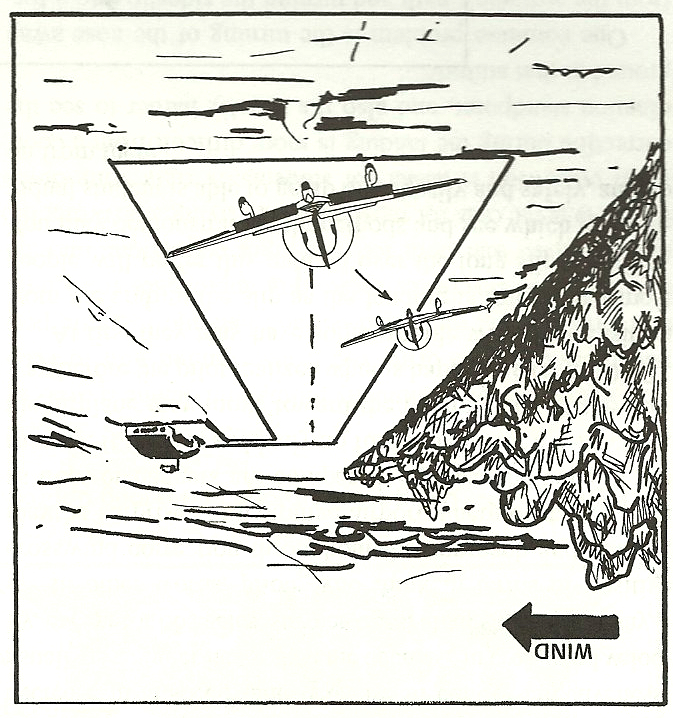 [Speaker Notes: - The illustration is a good visual of what occurs often at KCEU. As the aircraft descends below the level of the treetops, the effect of the wind will drastically reduce. Due to this, the pilot needs to be anticipating that change to prevent the aircraft from diving to toward the direction of the wind.]
Crabbing approach with straightening at end
(meh)
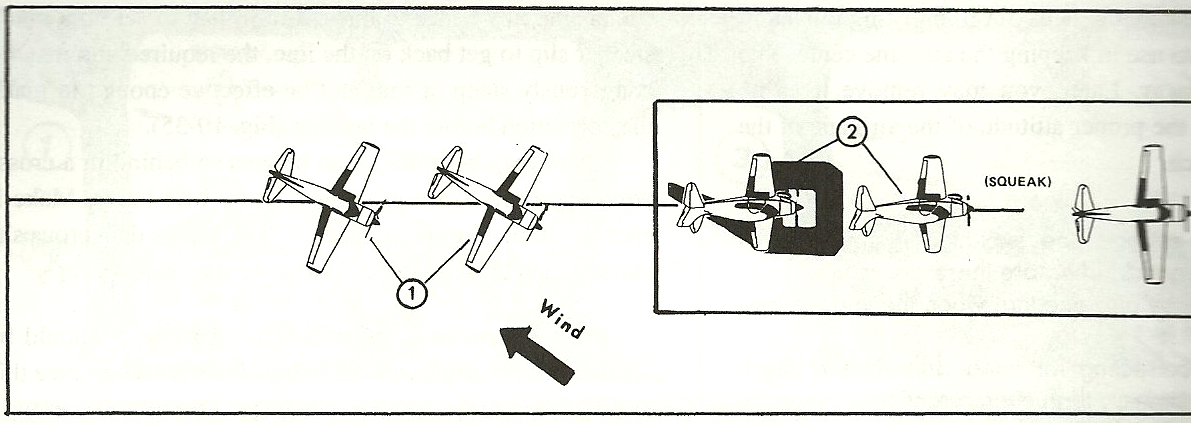 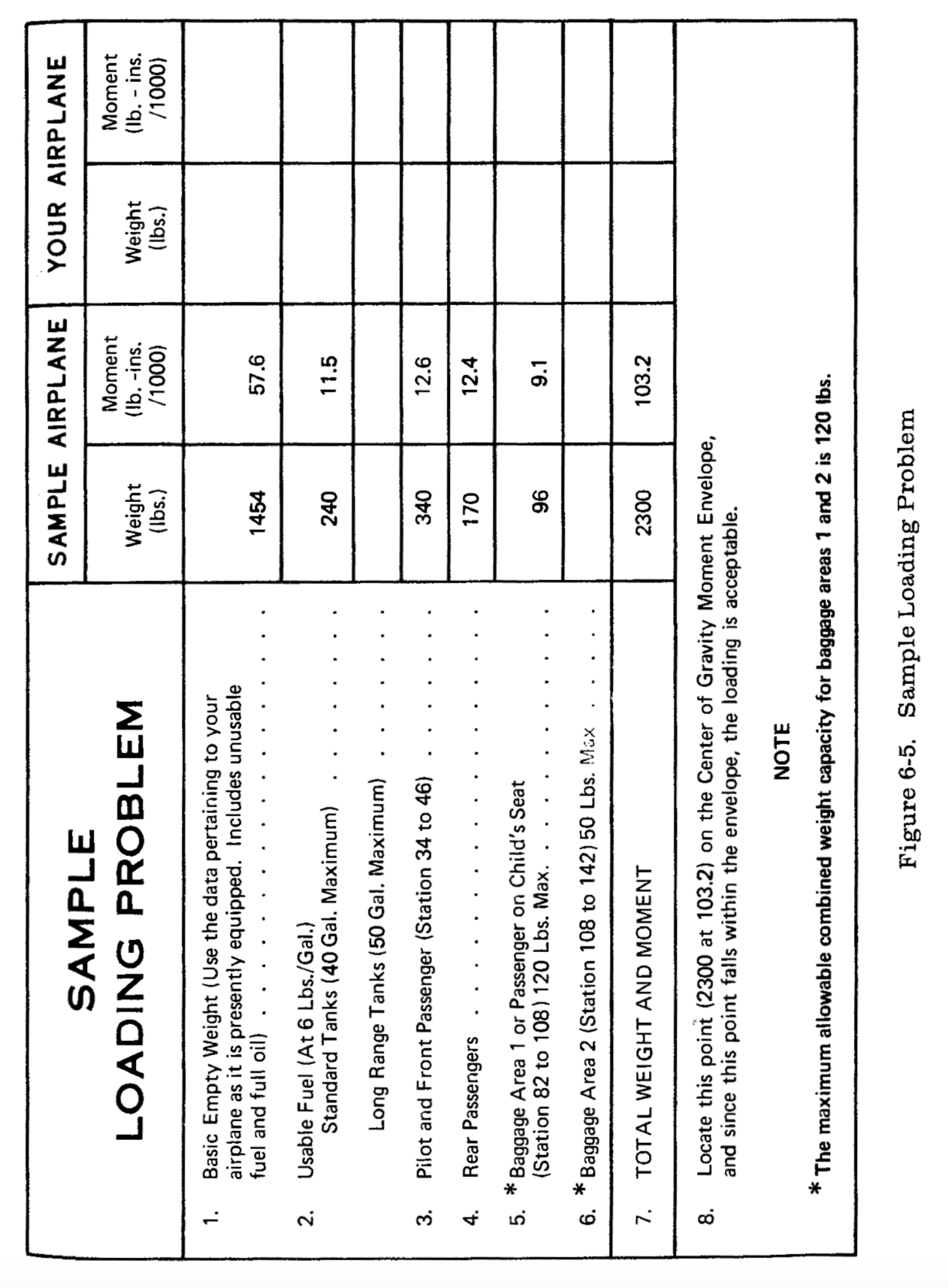 1454
57.6
11.5
240
400
15
200
17
101.1
2294
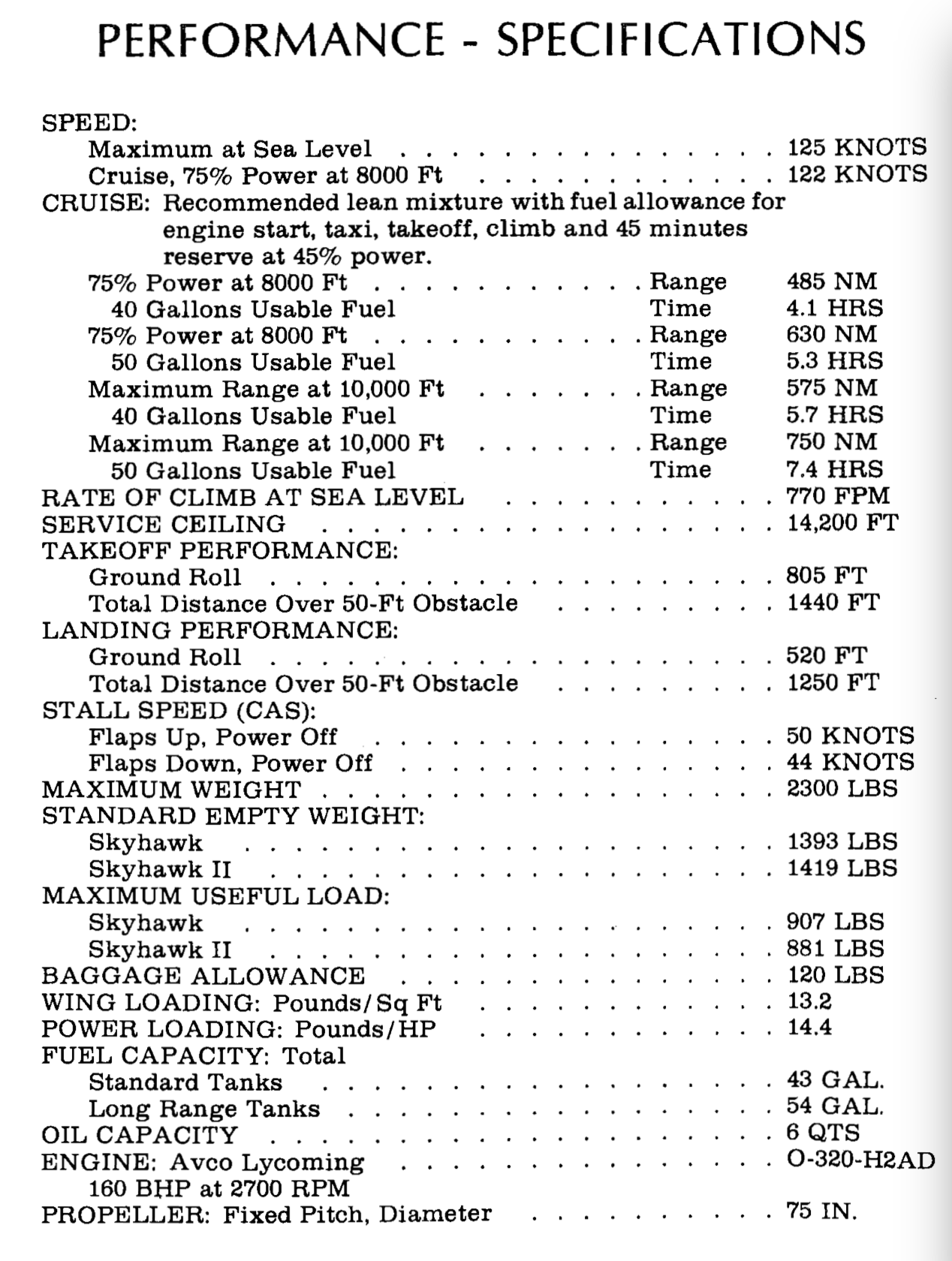 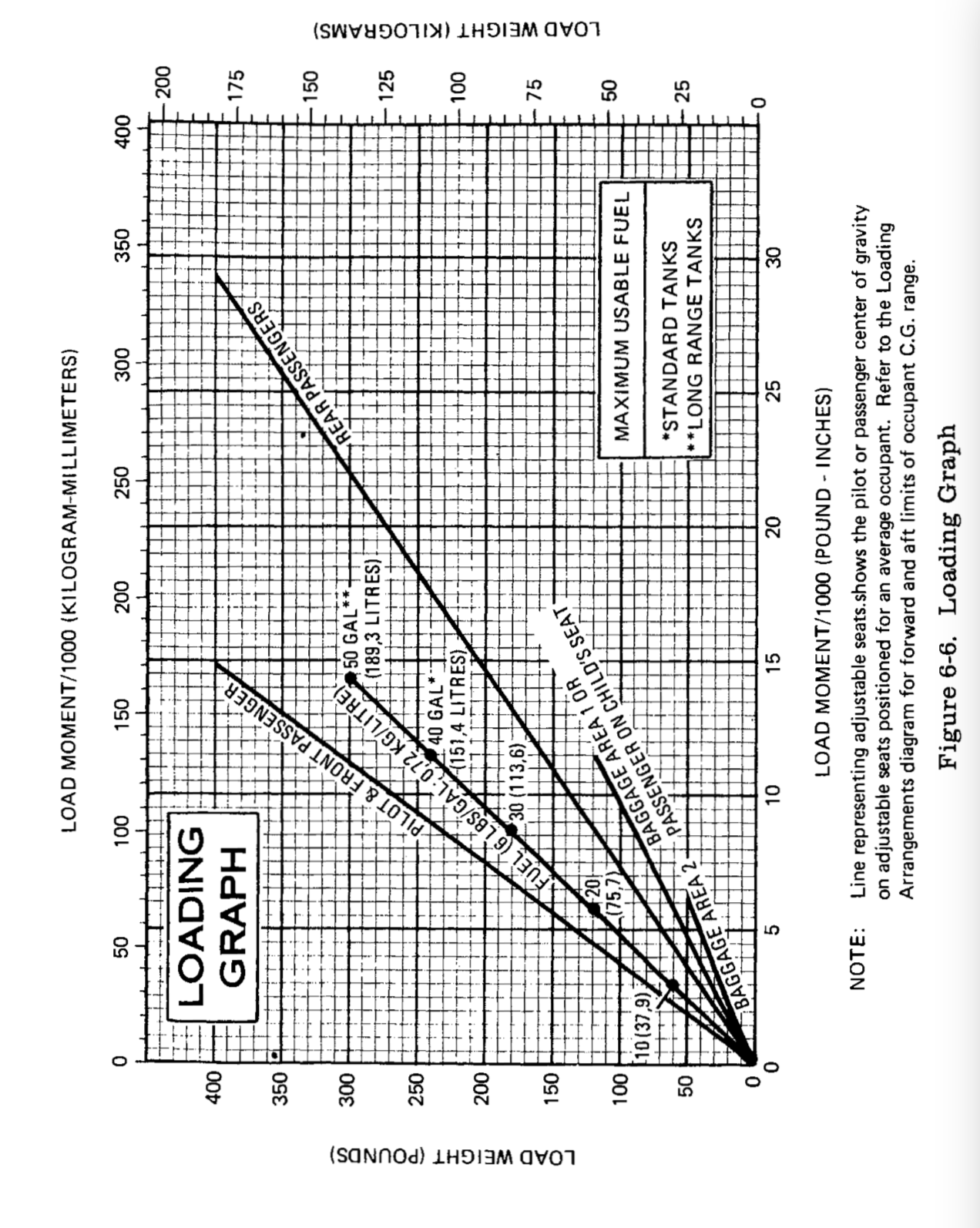 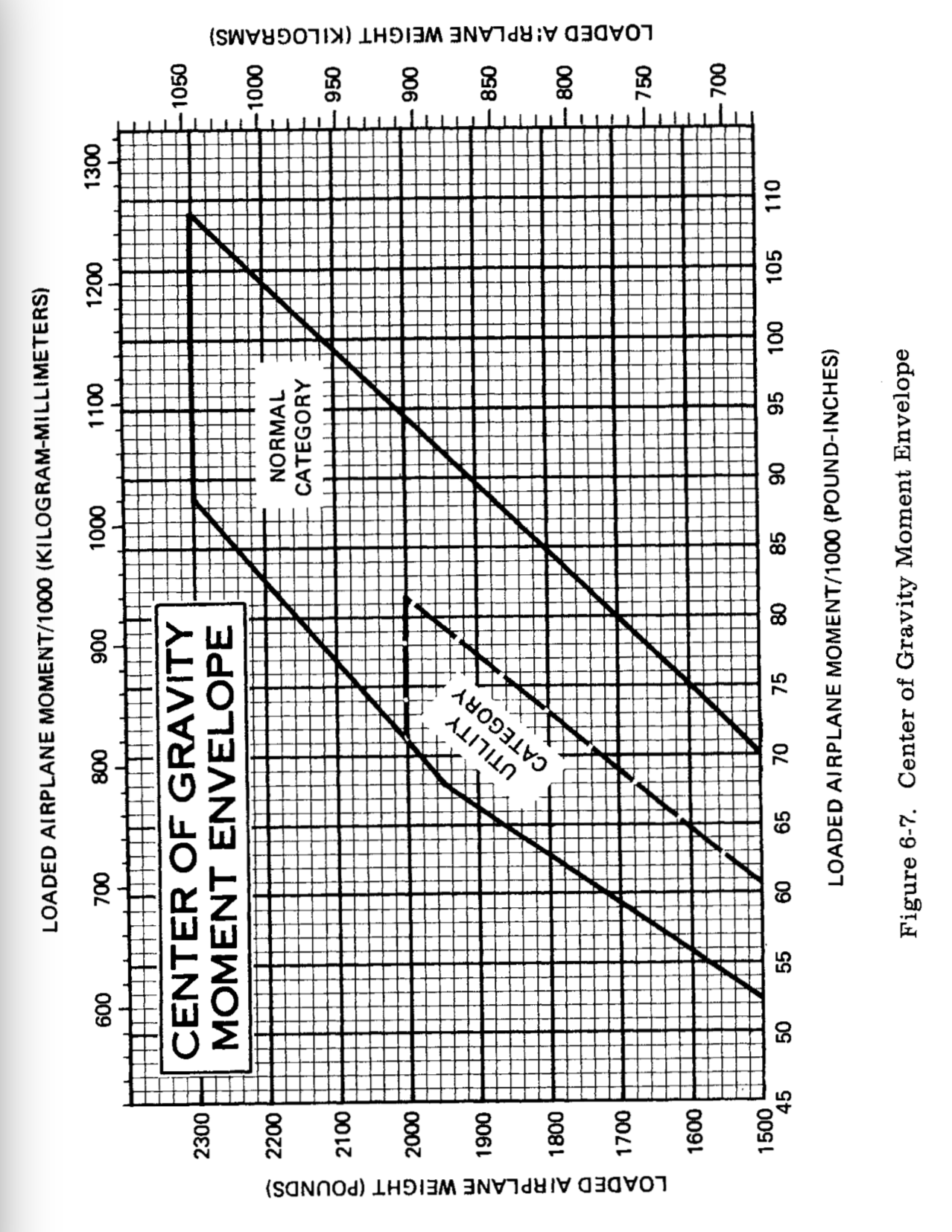 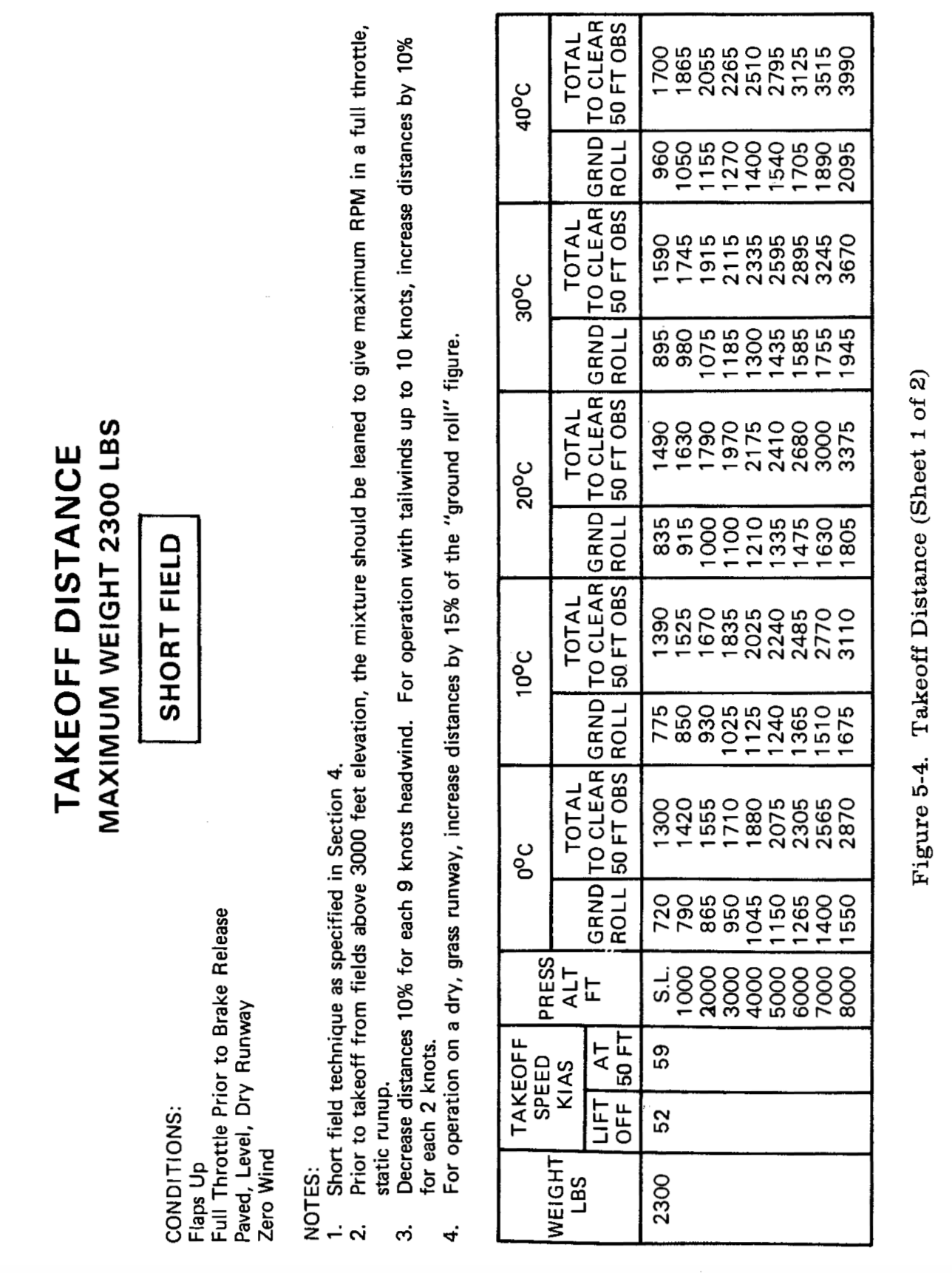 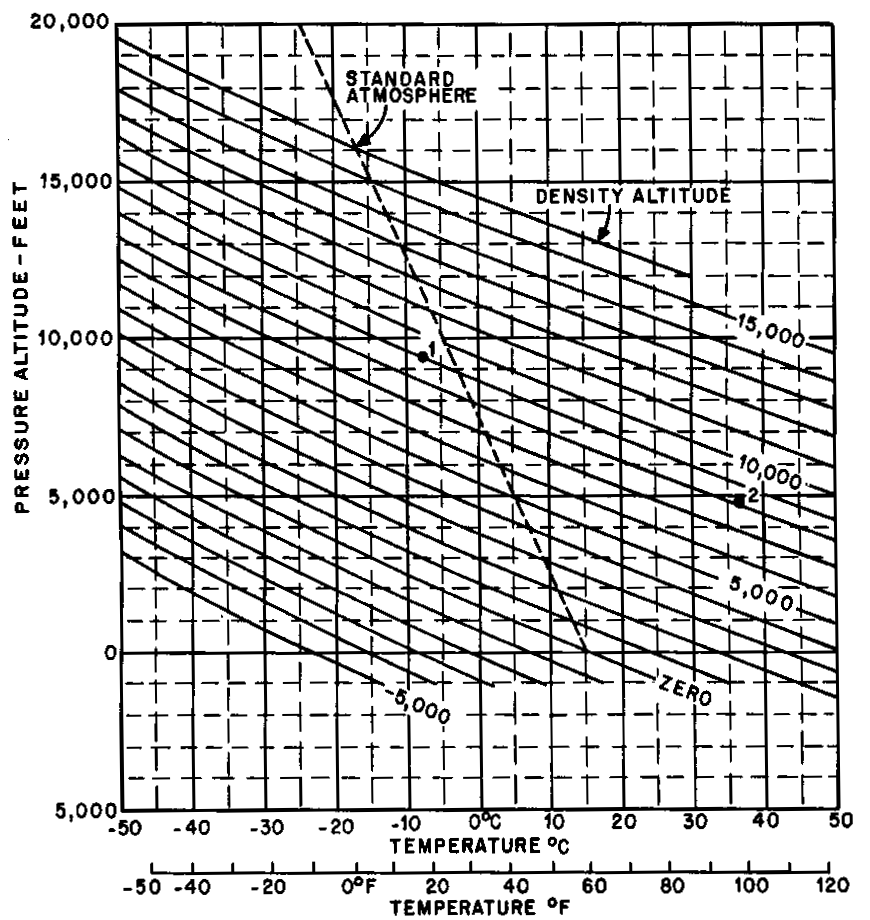